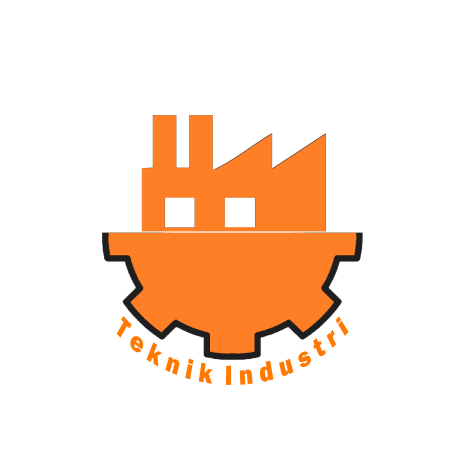 PROBABILITAS
BAGIAN  II  Probabilitas dan 
Teori Keputusan
Pengertian  Probabilitas dan Manfaat Probabilitas
Konsep-Konsep Dasar Probabilitas
Pendekatan Terhadap Probabilitas
Distribusi Probabilitas Diskrit
Hukum Dasar Probabilitas
Distribusi Normal
Teorema Bayes
Menggunakan MS Excel Untuk   Probabilitas
Teori Keputusan
Overview
Pengantar
Probabilitas sering didefinisikan sebagai peluang atau kemungkinan
Pengertian probabilitas :
	“ suatu nilai yang digunakan untuk mengukur tingkat terjadinya suatu kejadian yang acak “
Tipe Pendekatan
Pendekatan objektif, terbagi menjadi  :
	- Pendekatan klasik
	- Pendekatan frekuensi relatif

Pendekatan subjektif
Pendekatan klasik
Didasarkan pada suatu asumsi bahwa seluruh hasil dari suatu eksperimen mempunyai kemungkinan (peluang) yang sama
Pada pendekatan ini, kita harus mengetahui terlebih dahulu seluruh kejadian yang akan muncul
Pendekatan fr
Digunakan untuk mengantisipasi kelemahan yang ada dalam pendekatan klasik
Frekuensi relatif pada dasarnya bisa digunakan untuk memperkirakan nilai probabilitas.
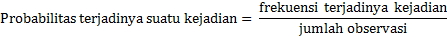 Pendekatan subjektif
Didasarkan atas penilaian seseorang dalam menyatakan tingkat kepercayaan.
Jika tidak ada pengalaman / pengamatan masa lalu sebagai dasar untuk perhitungan probabilitas, maka probabilitas itu bersifat subjektif
Biasanya terjadi dalam bentuk opini atau pendapat
Aturan dasar probabilitas
Aturan penjumlahan :
	- Kejadian yang saling menghilangkan
	- Kejadian yang tidak saling menghilangkan

Aturan perkalian :
	- Kejadian bersyarat
 	- Kejadian bebas
Kejadian saling menghilangkan
Jika terdapat dua jenis kejadian, misalnya kejadian A dan B, jika kejadian A terjadi maka kejadian B tidak akan terjadi atau sebaliknya
Rumusan probabilitas :
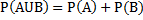 Kejadian tidak saling menghilangkan
Jika terdapat dua jenis kejadian, misalnya kejadian A dan B, jika kejadian A terjadi maka kejadian B bisa saja terjadi atau sebaliknya
Rumusan probabilitas :
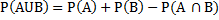 Kejadian bersyarat (1)
Jika terdapat dua jenis kejadian, misalnya kejadian A dan B.
Kejadian A bisa terjadi jika kejadian B sudah terjadi atau sebaliknya
Kejadian bersyarat (2)
Rumusan probabilitas :
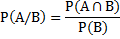 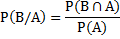 Kejadian bebas
Jika terdapat dua jenis kejadian, misalnya kejadian A dan B.
Kejadian A dan kejadian B tidak saling berhubungan satu dengan yang lainnya
Rumusan probabilitas :
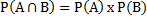 Permutasi
Suatu pengurutan elemen dimana pengurutan elemen tersebut penting.



Contoh:
	Suatu perusahaan mempunyai 10 rencana investasi. Direktur menyuruh manajer untuk mencari 5 rencana investasi. Ada berapa carakah?
Kombinasi
Suatu pengurutan elemen dimana pengurutan elemen tersebut tidak penting.



Contoh:
	Ada 5 calon kades, bagaimana cara memilih 2 calon?
Contoh soal (1) :
Dari setiap 100 pekerja di sebuah perusahaan, 57 orang adalah pekerja produksi (A), 40 orang adalah pengawas (B), 2 orang sekretaris (C) dan 1 orang manajer (D). Jika seorang dipilih secara acak , tentukan probabilitas :
	P(A), P (A U B U C), P( A U D), P(A U C)
Contoh soal (2) :
Departemen pariwisata kota Bandung mempunyai data dari 200 orang wisatawan yang berkunjung ke bandung, ternyata 120 orang mengunjungi ciater dan 100 orang mengunjungi kebun binatang serta 60 orang telah mengunjungi kedua objek wisata tersebut. Tentukan probabilitas seorang wisatawan terpilih mengunjungi ciater atau kebun binatang ?
Soal Latihan
Dari 500 orang mahasiswa, ada beberapa mahasiswa yang mengambil MK Aljabar, Kalkulus, Statistik dengan rincian sbb:





Berapa probabilitas jika mahasiswa tersebut:
Mengambil ketiga MK?
Mengambil Aljabar tetapi bukan Kalkulus?
Mengambil Statistika tetapi bukan Aljabar?
Mengambil Kalkulus tetapi bukan Statistika?